OIA Aamukahvit NUVE-LAB
9.11.2023 OIA Olkkari
Autonomisten ajoneuvojen ja laitteiden kehitysalusta
15.11.2023
Kärkiohjelmalla on 4 kivijalkaa
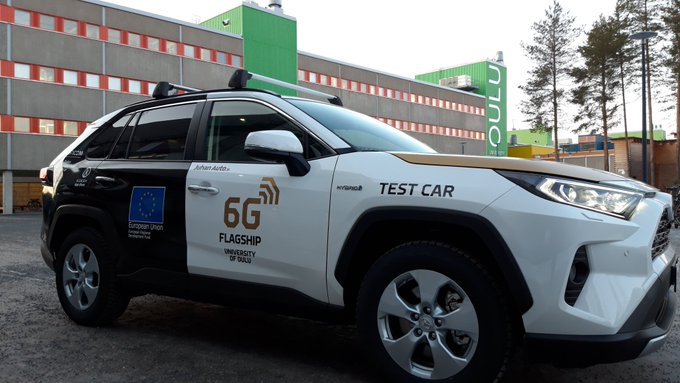 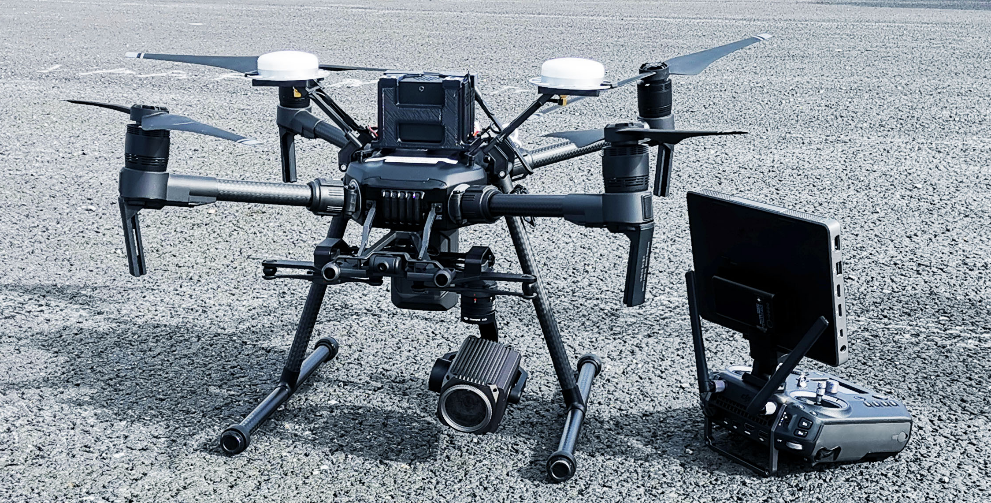 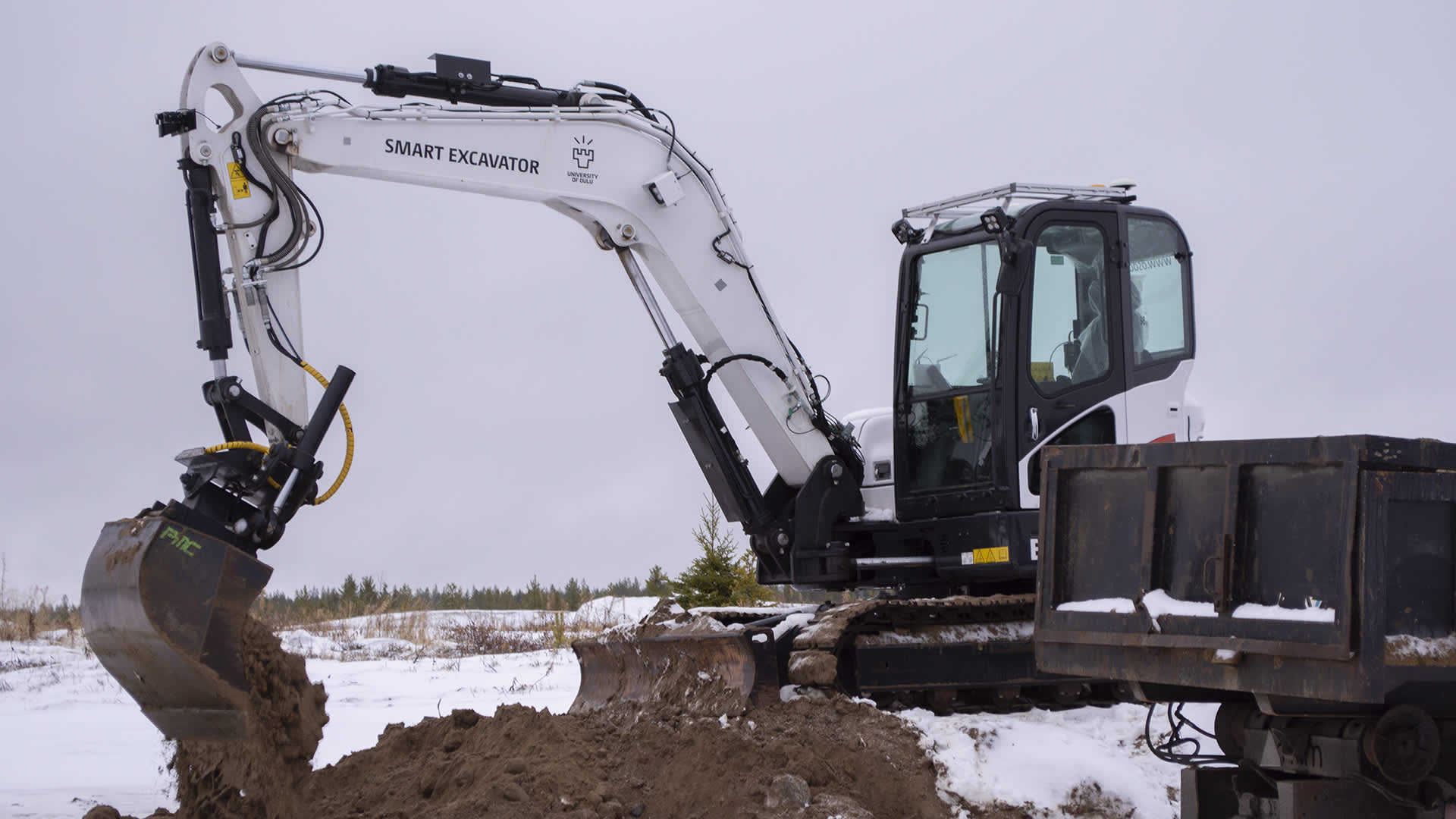